崇光105學年度生命展能快閃活動
地點：木柵中山小學
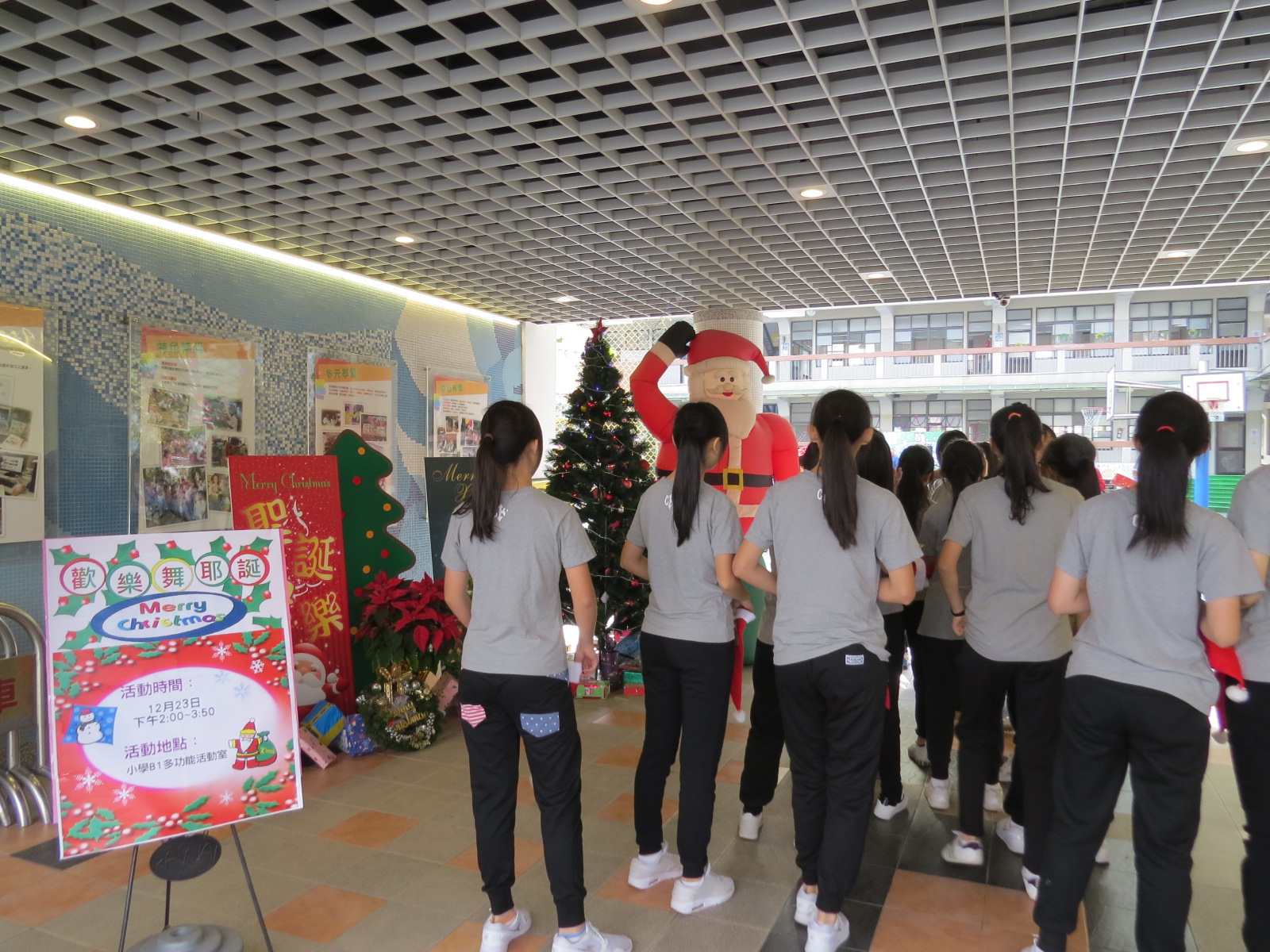 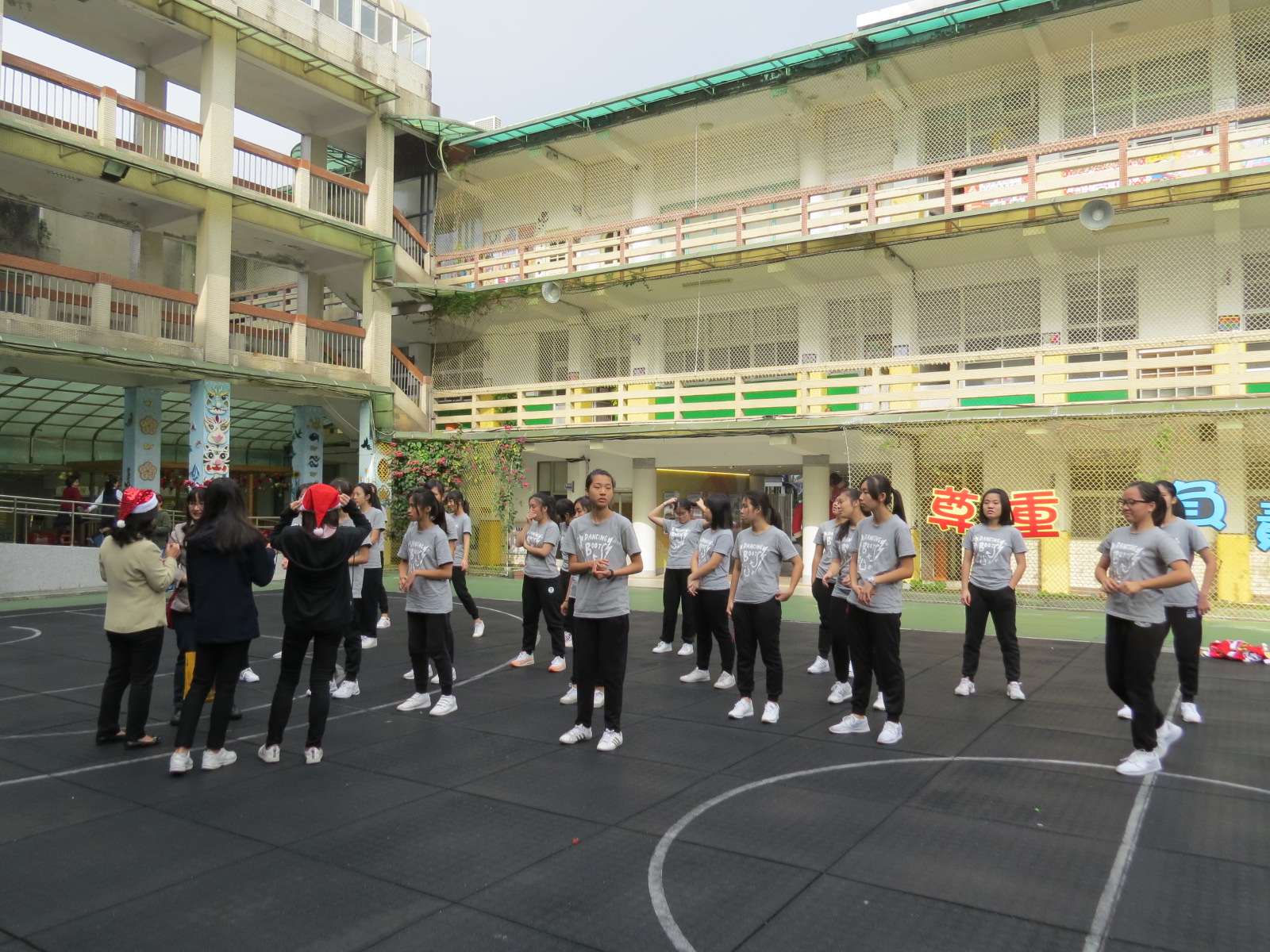 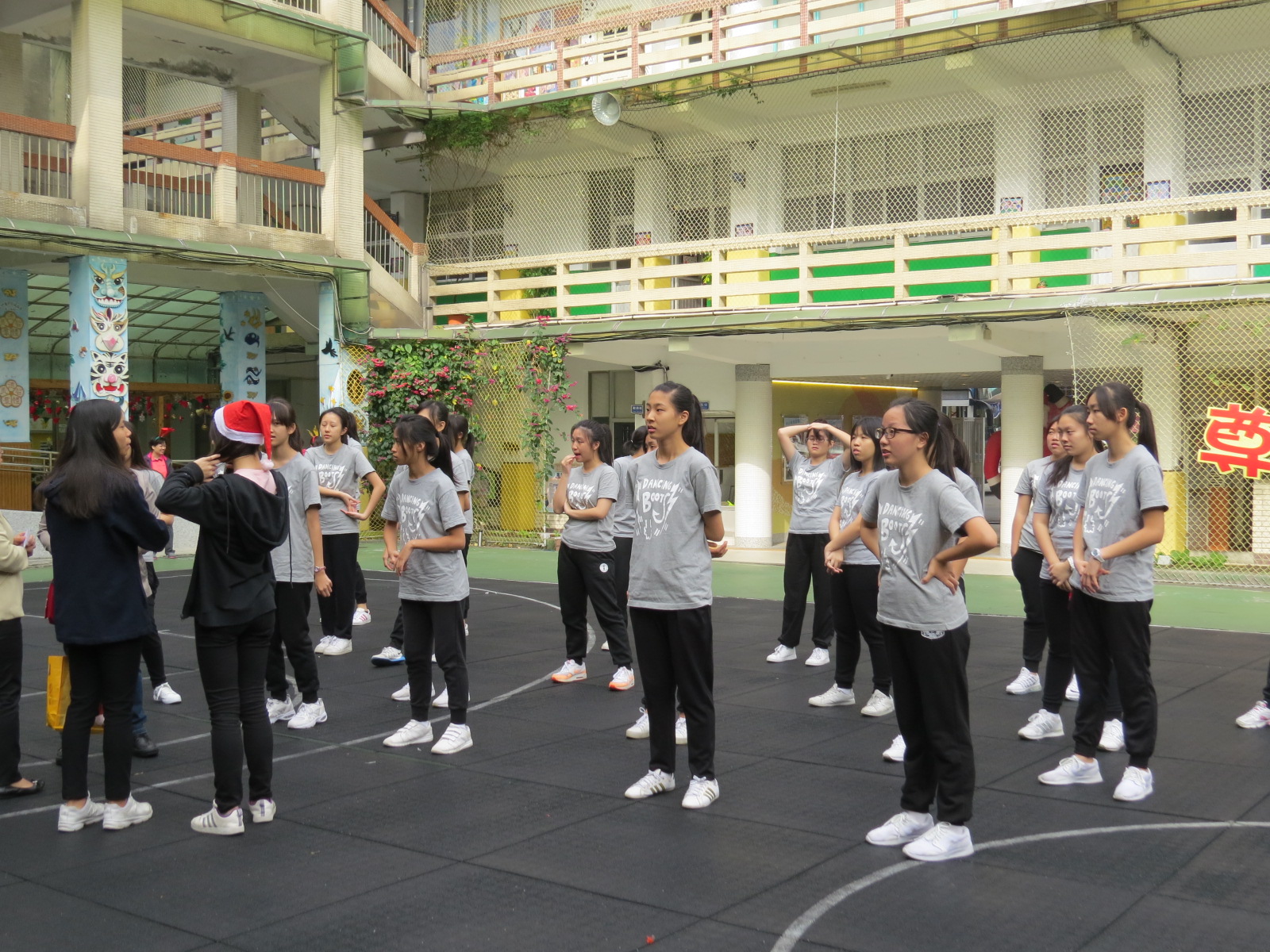 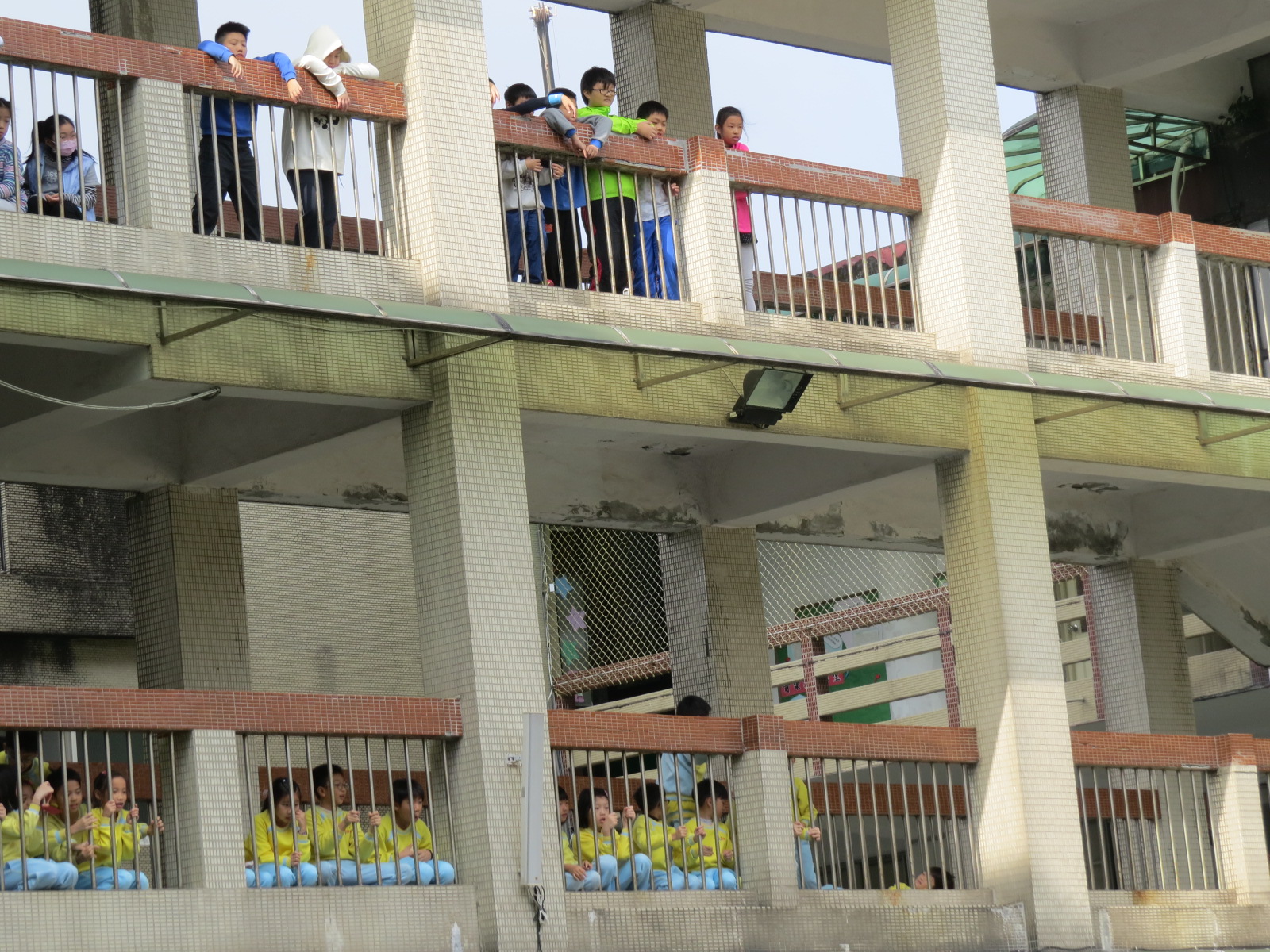 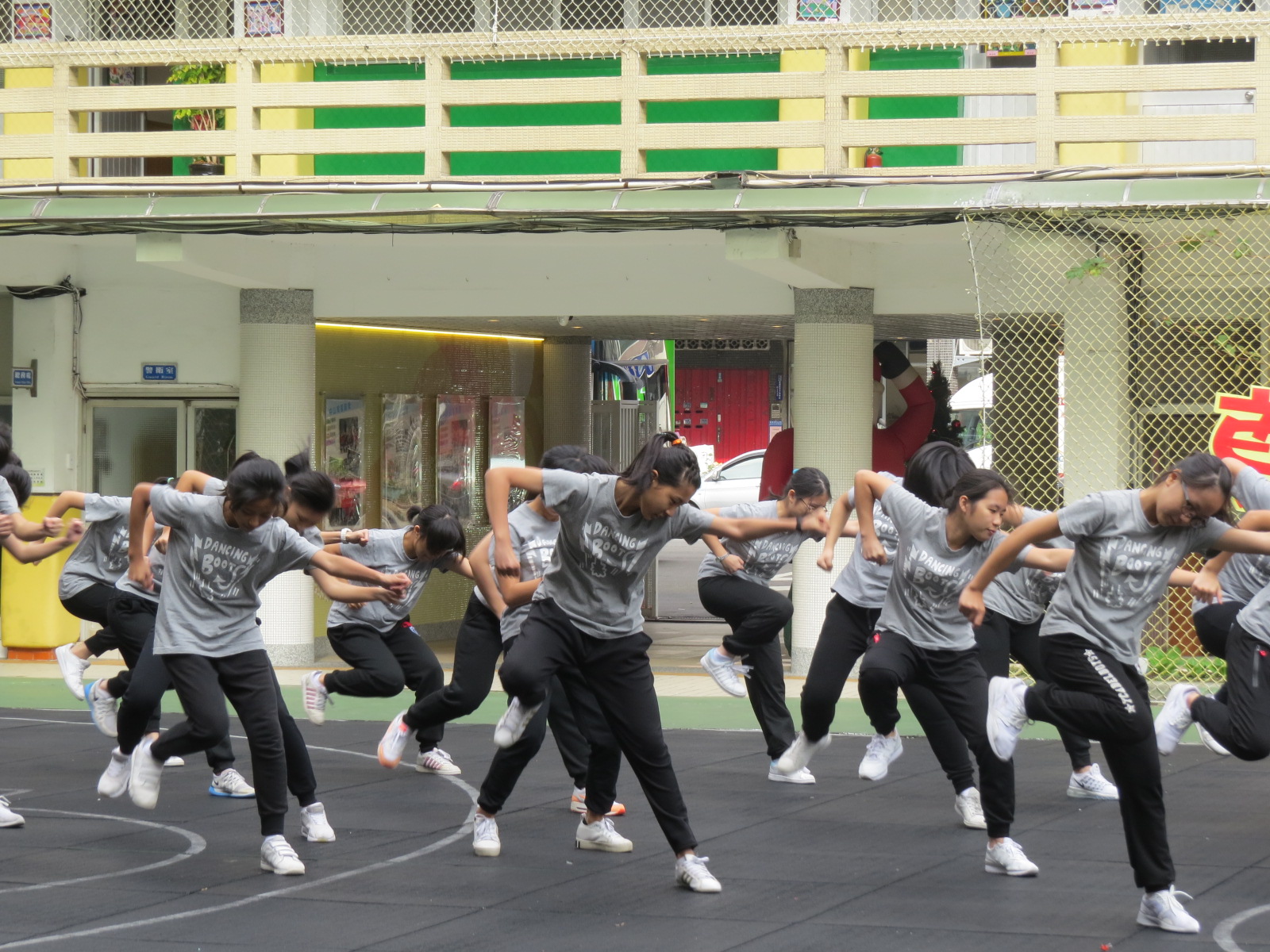 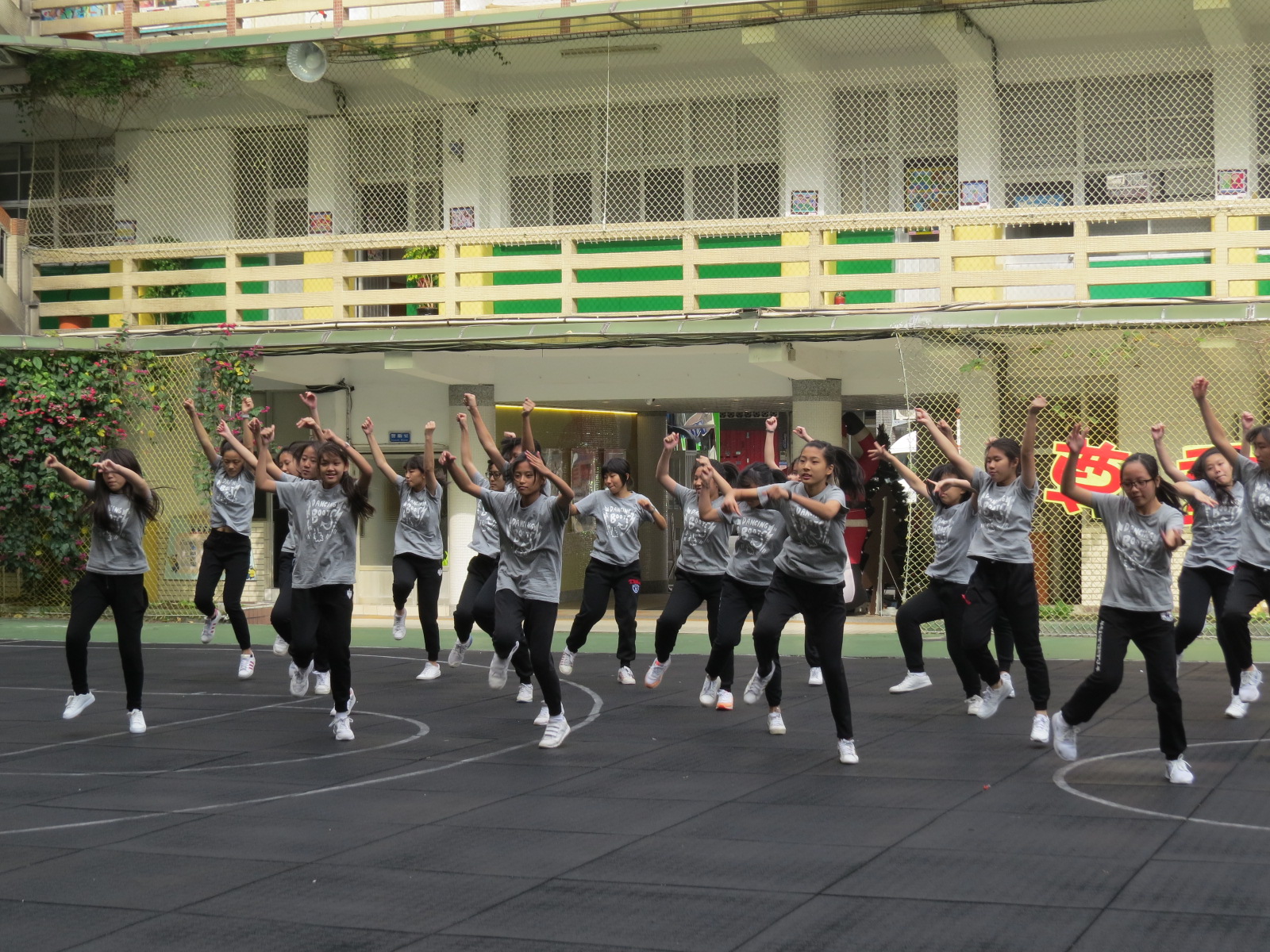 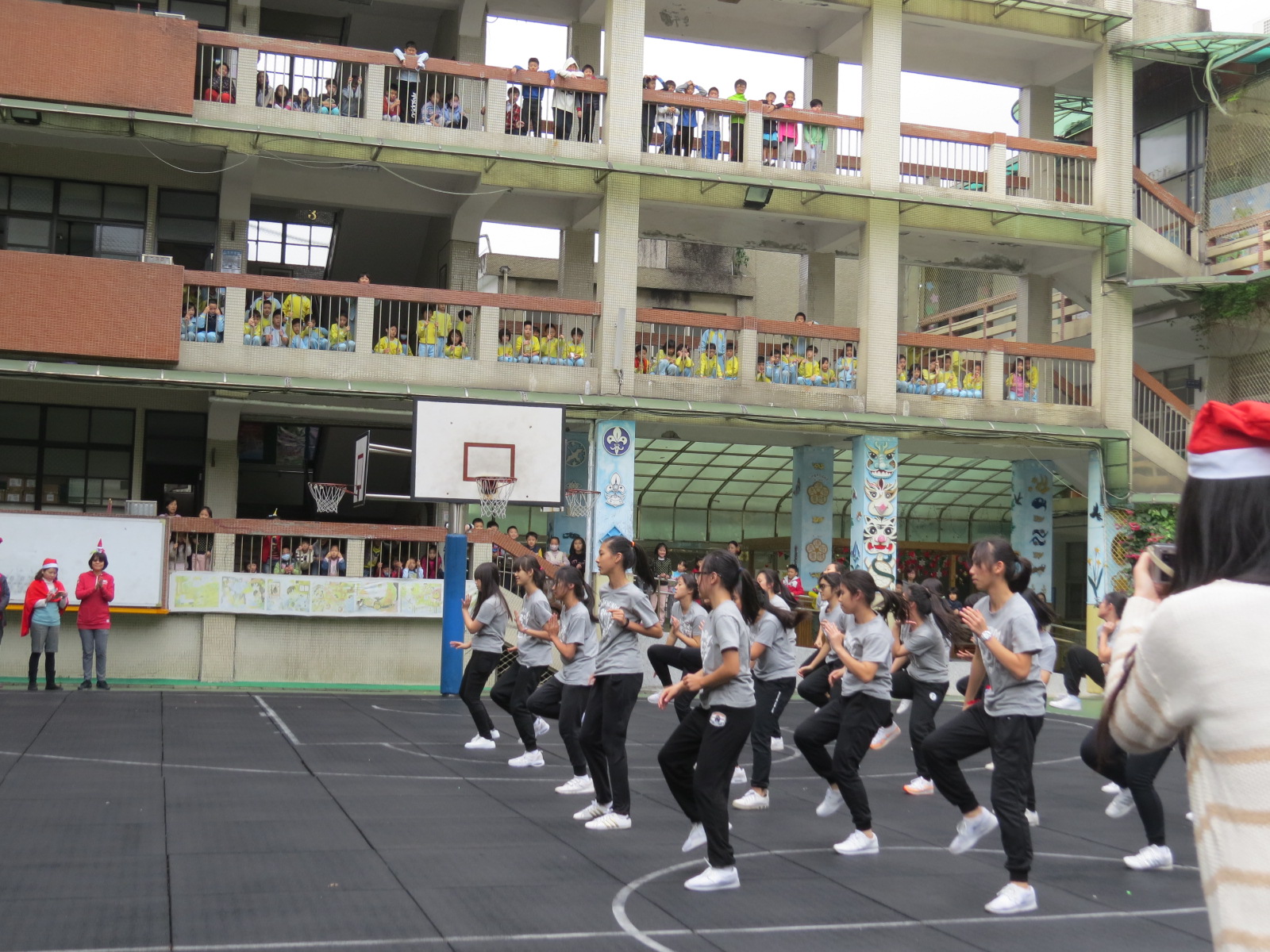 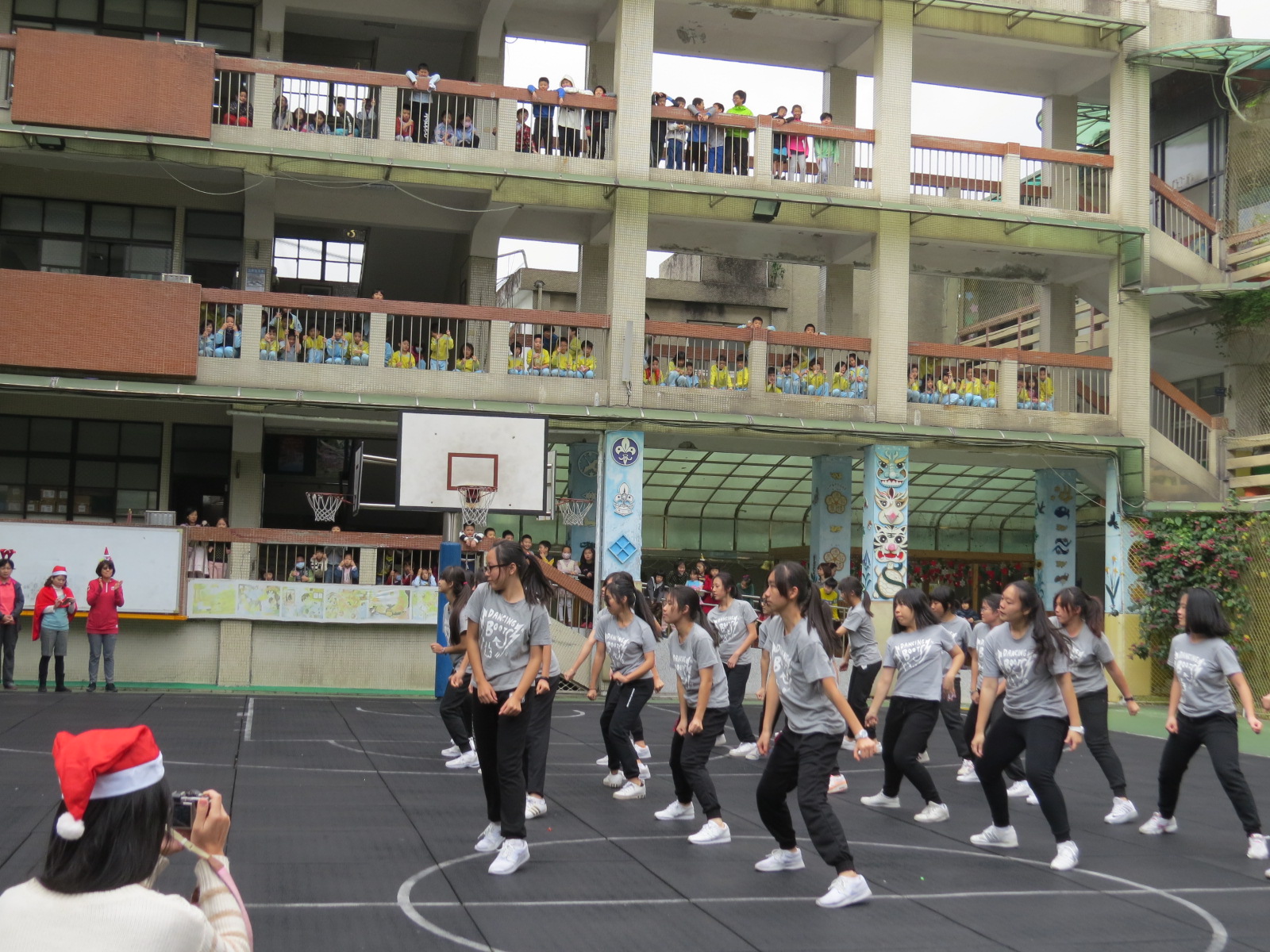 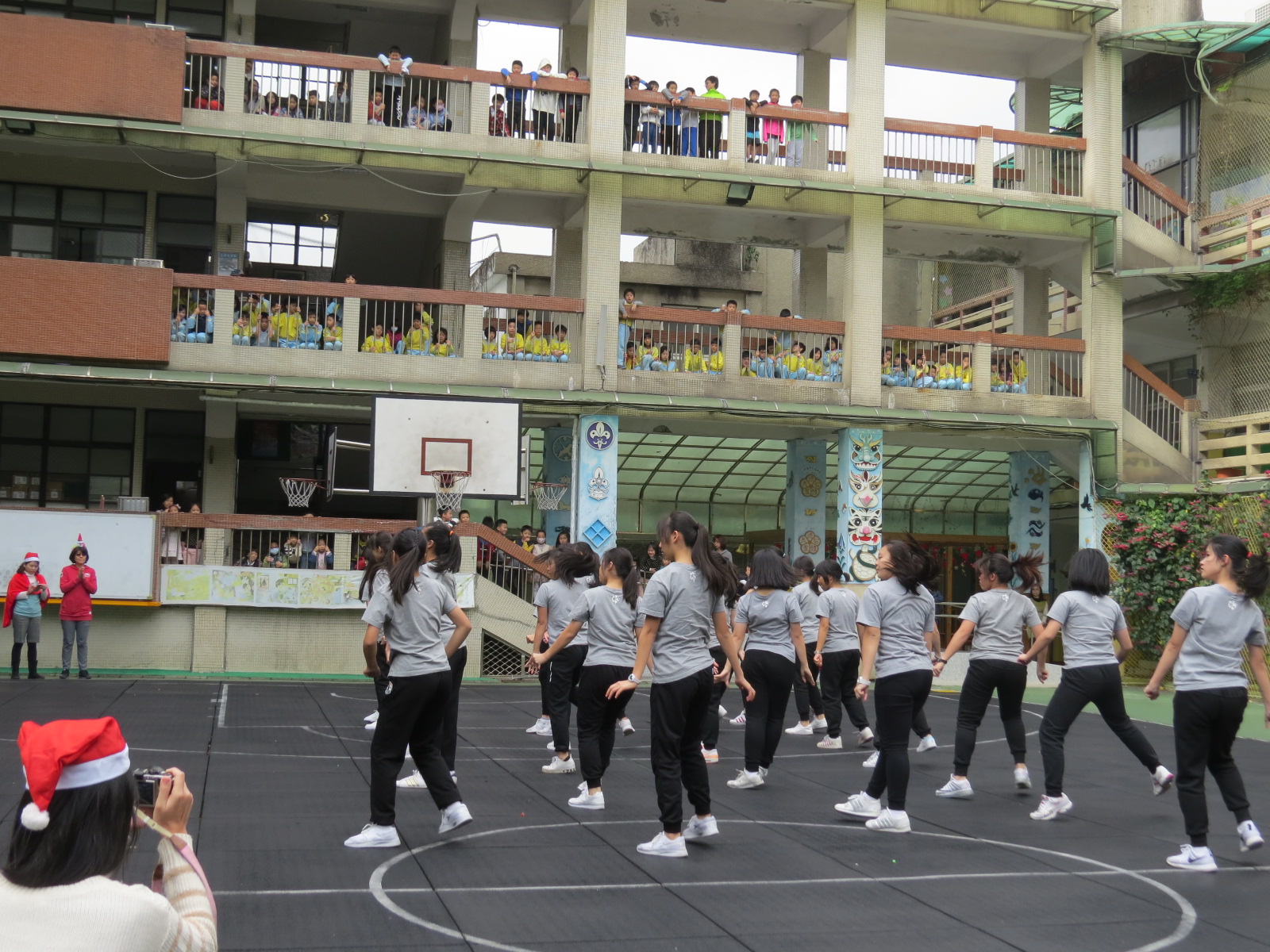 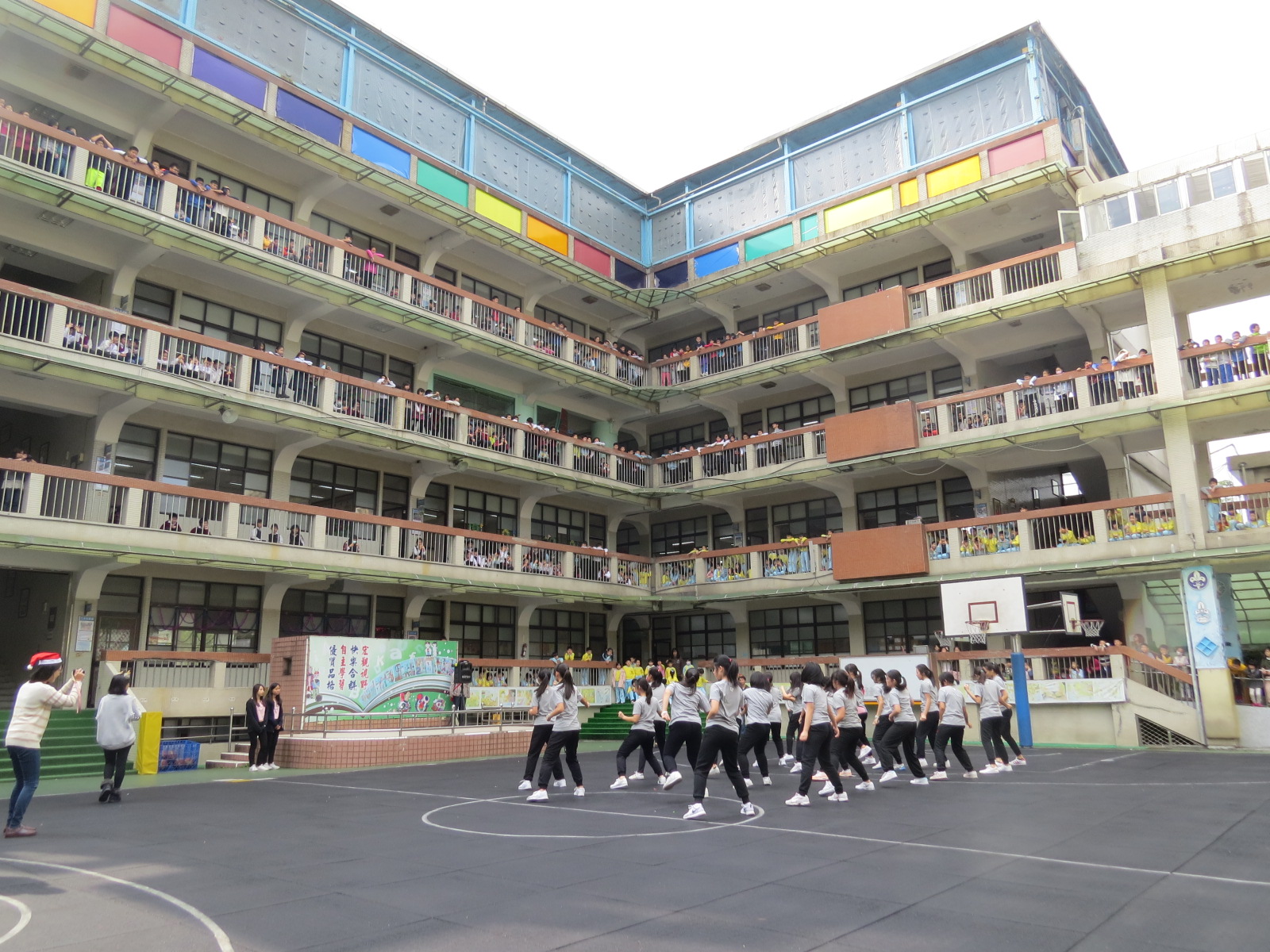 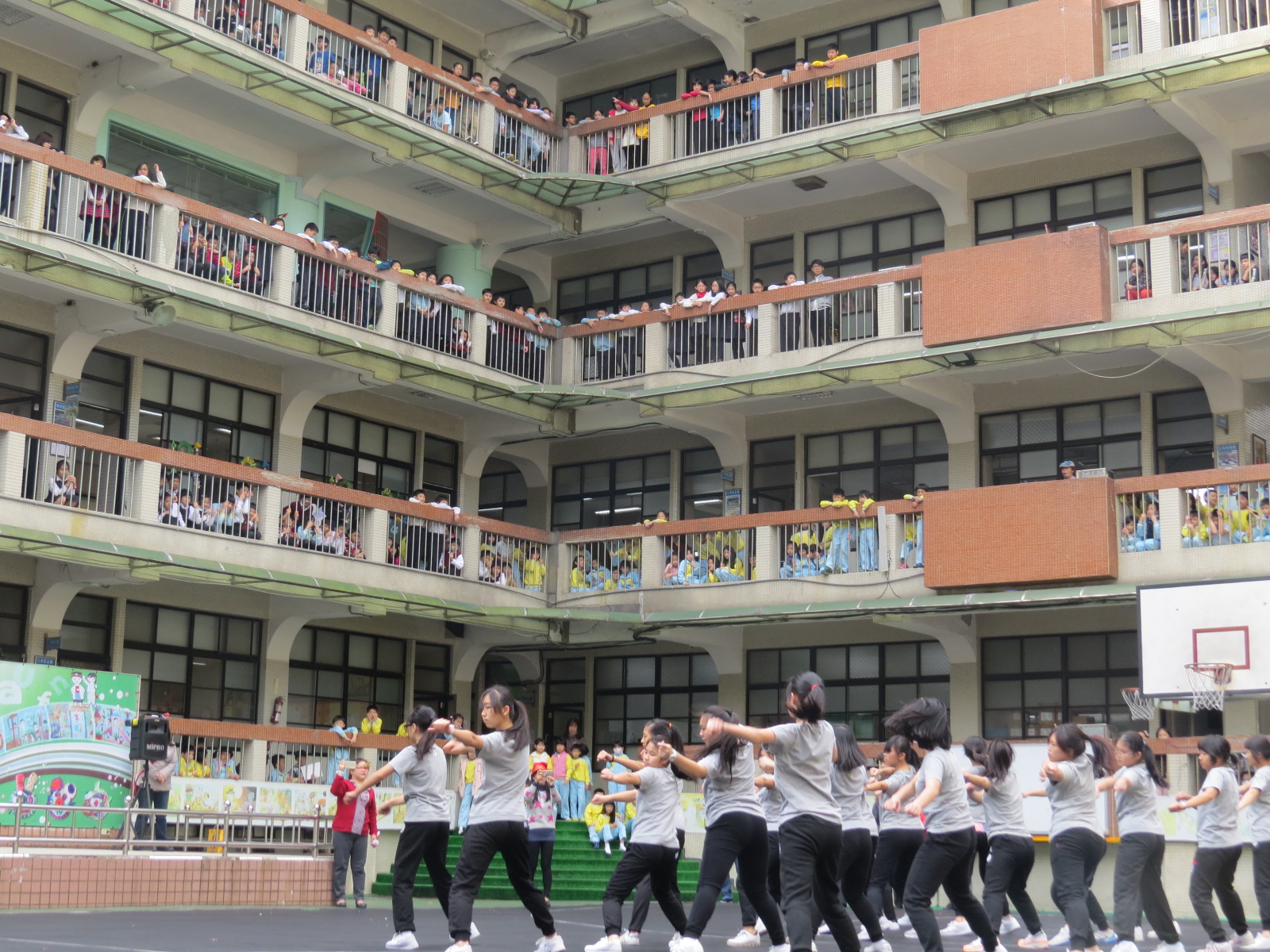 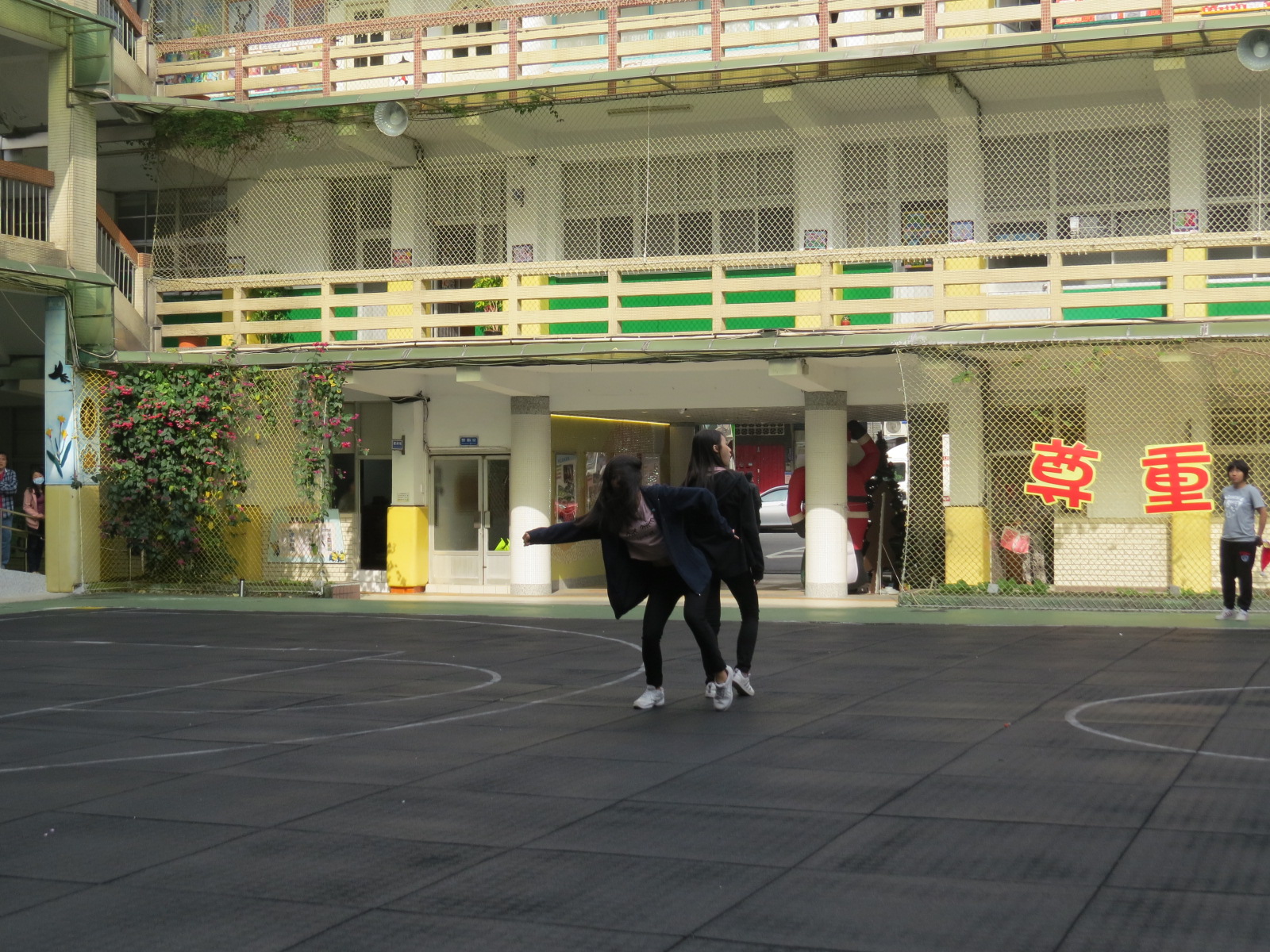 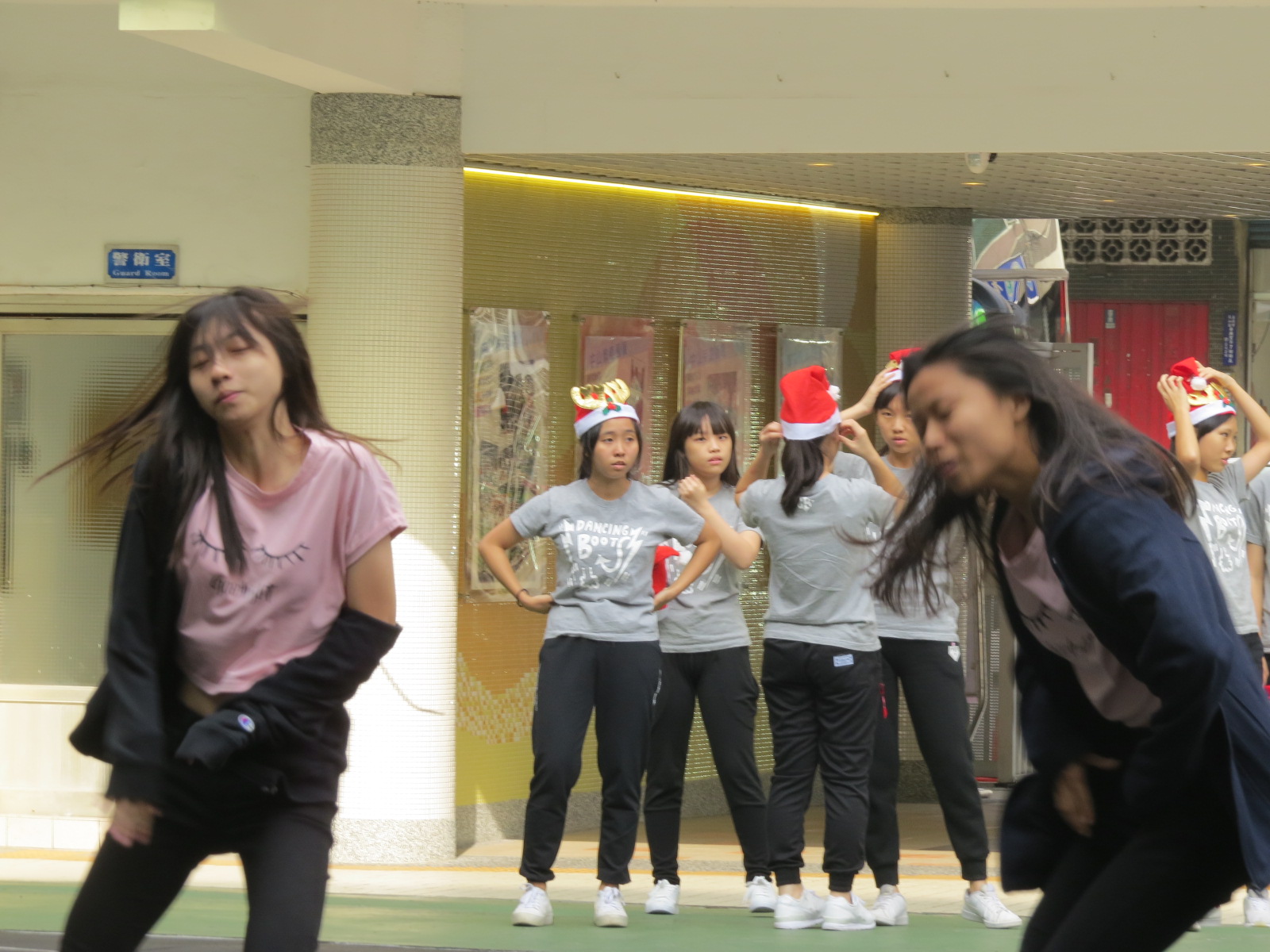 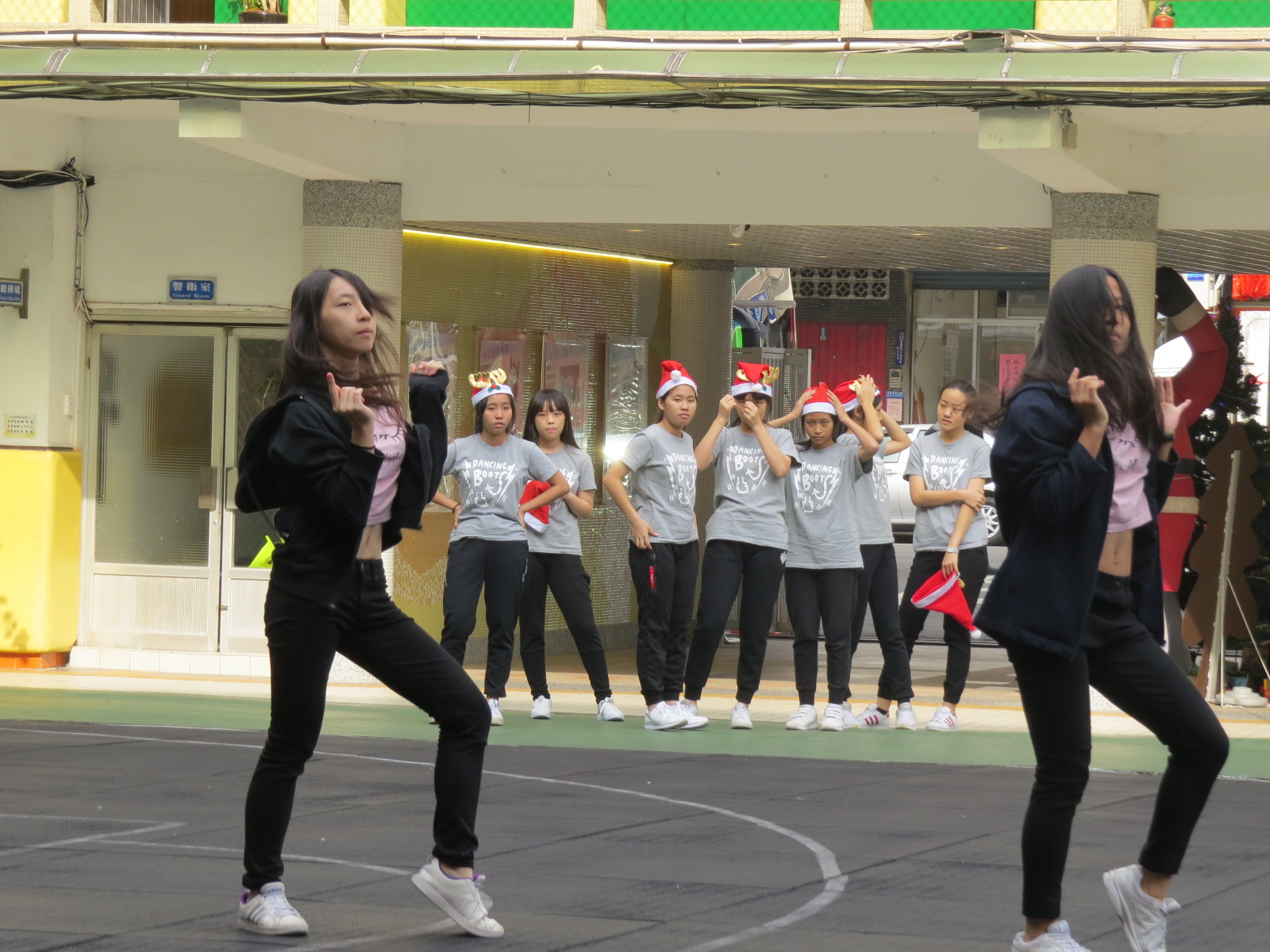 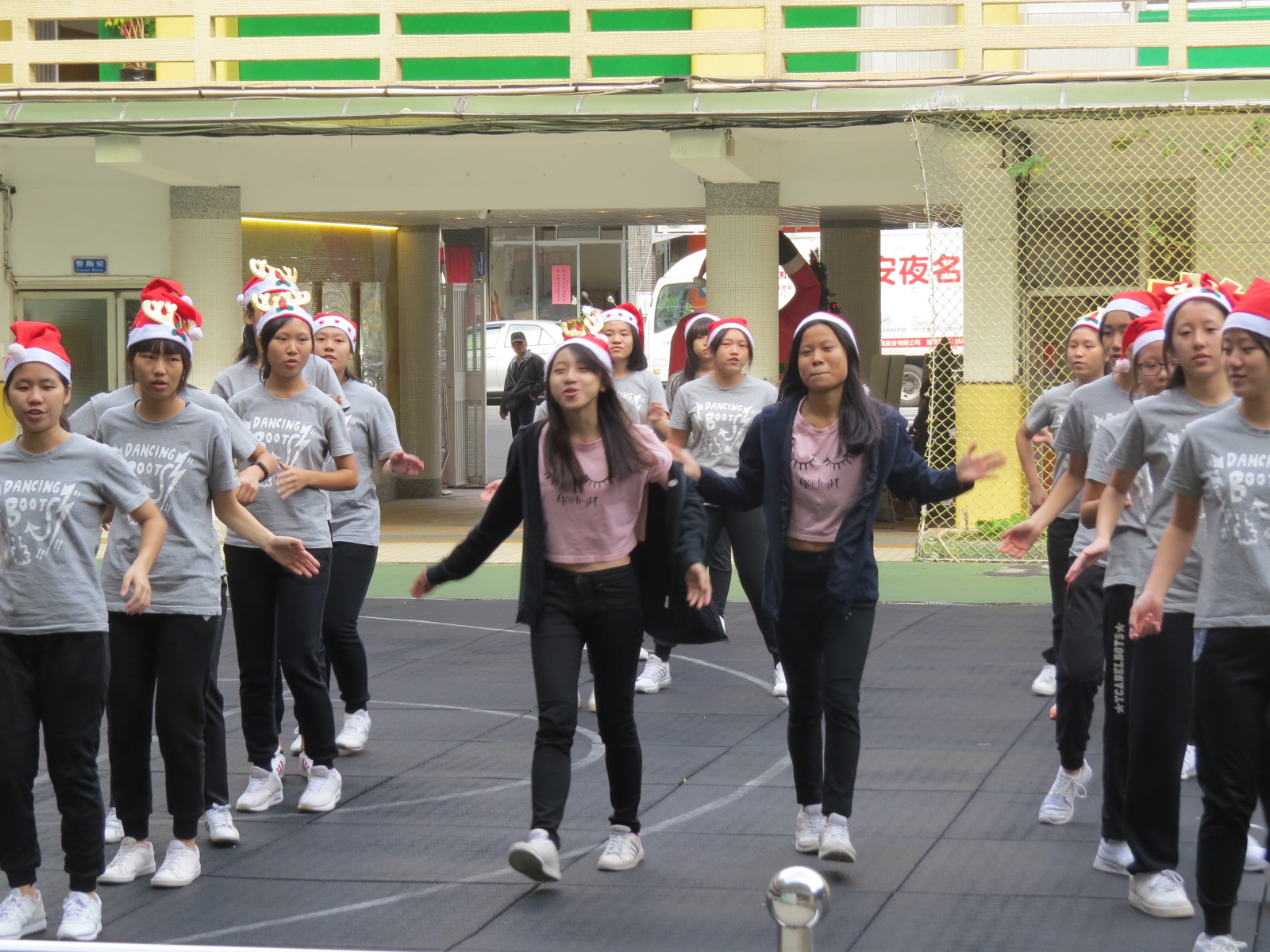 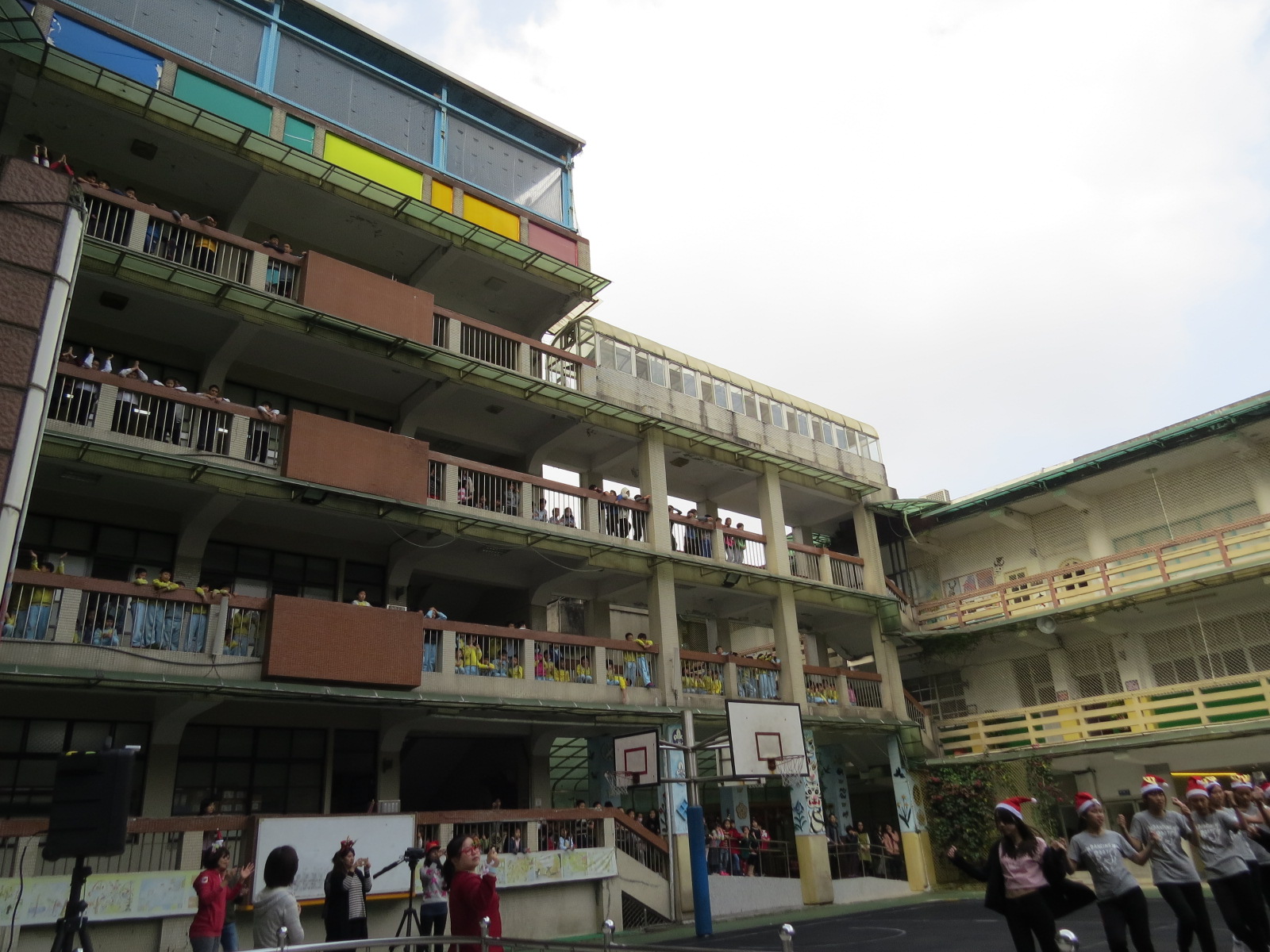 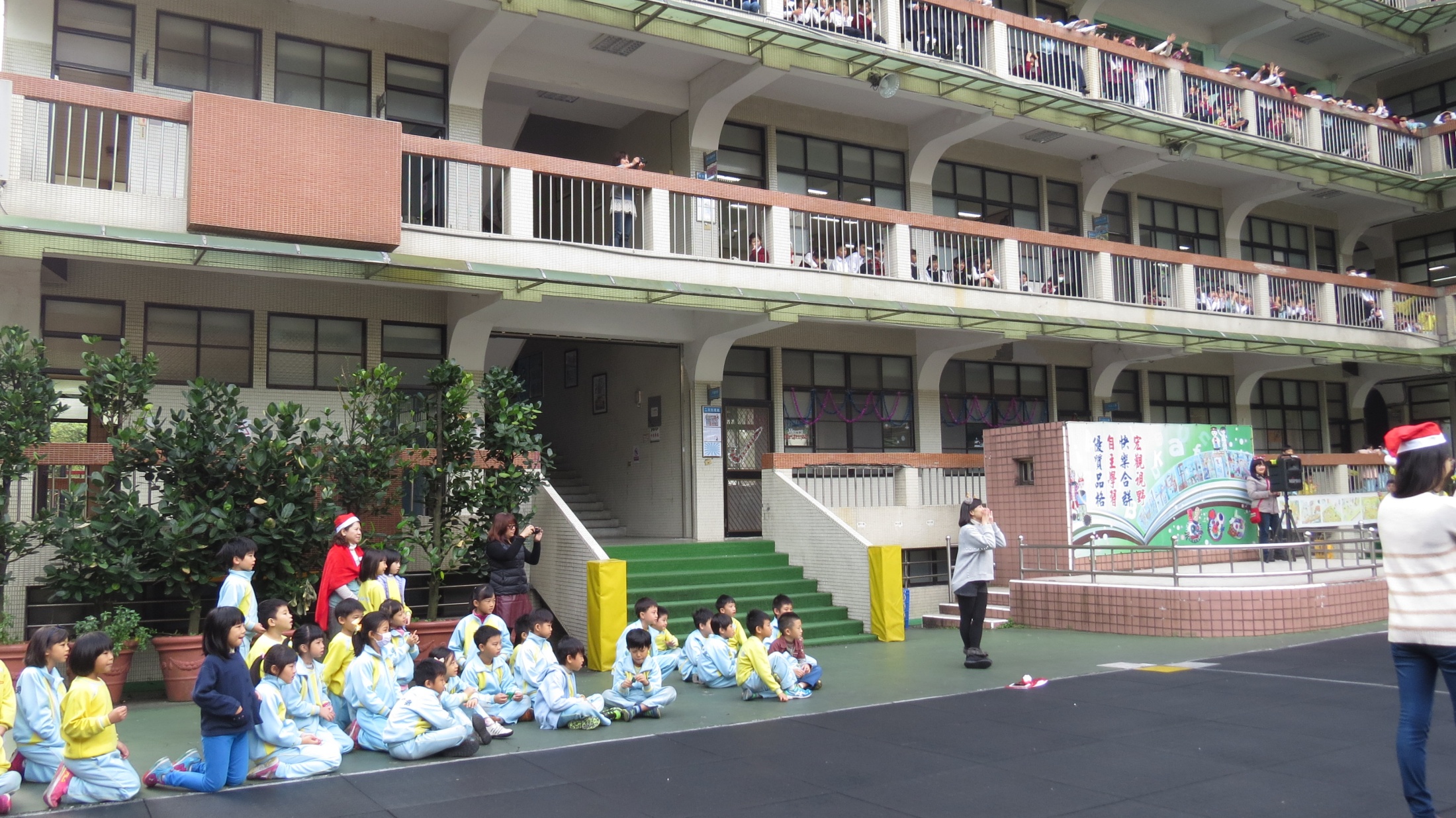 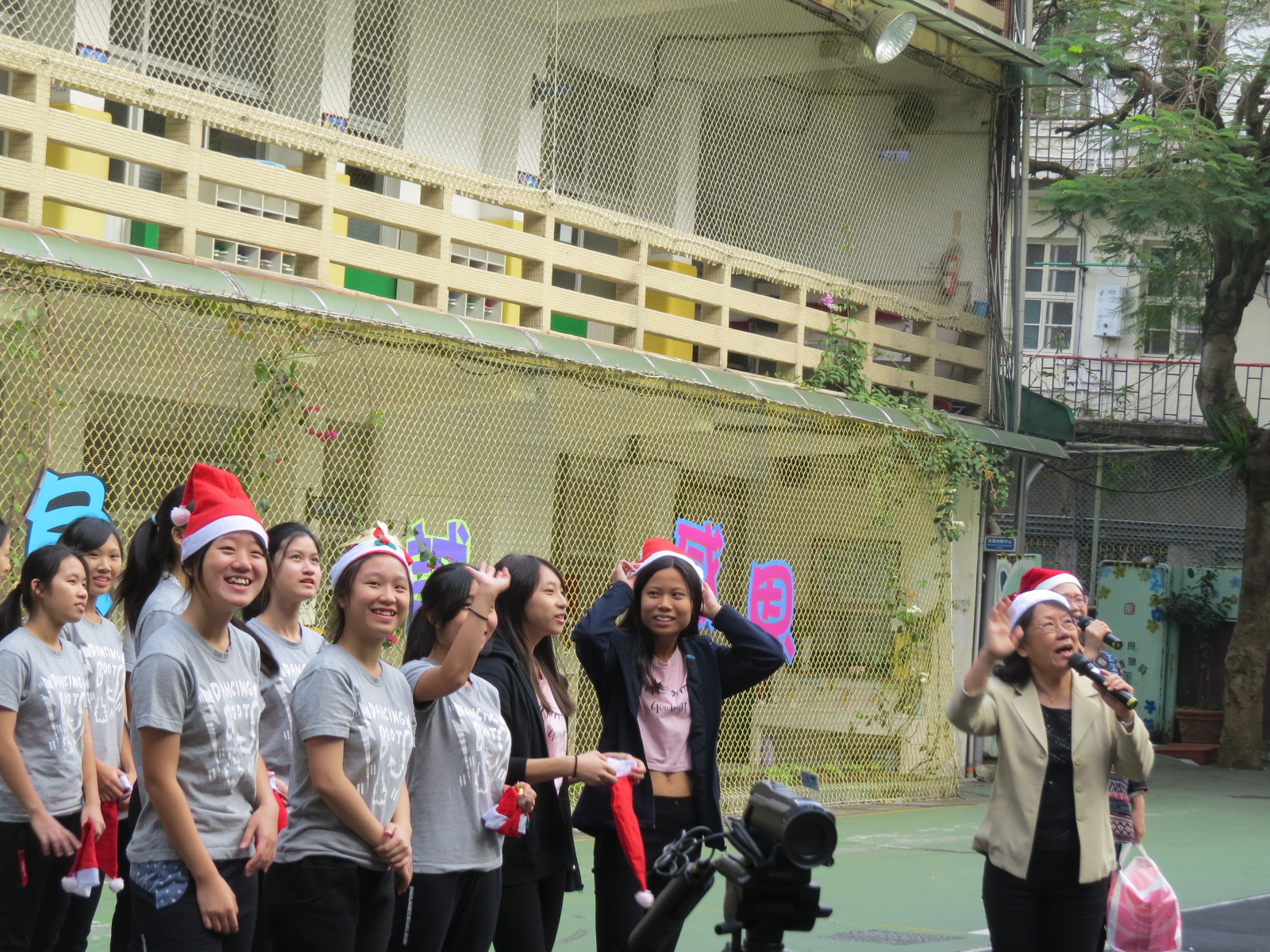 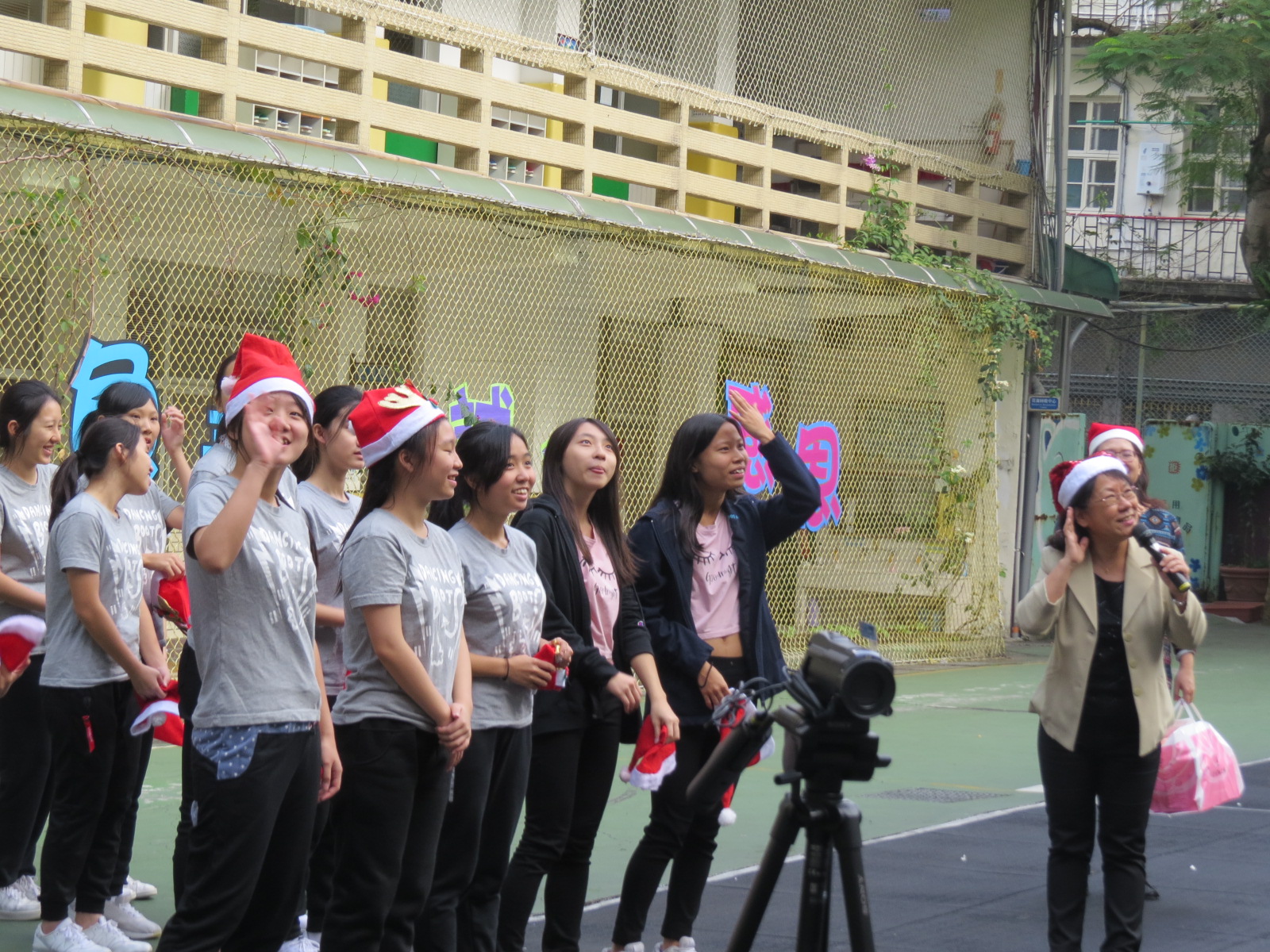 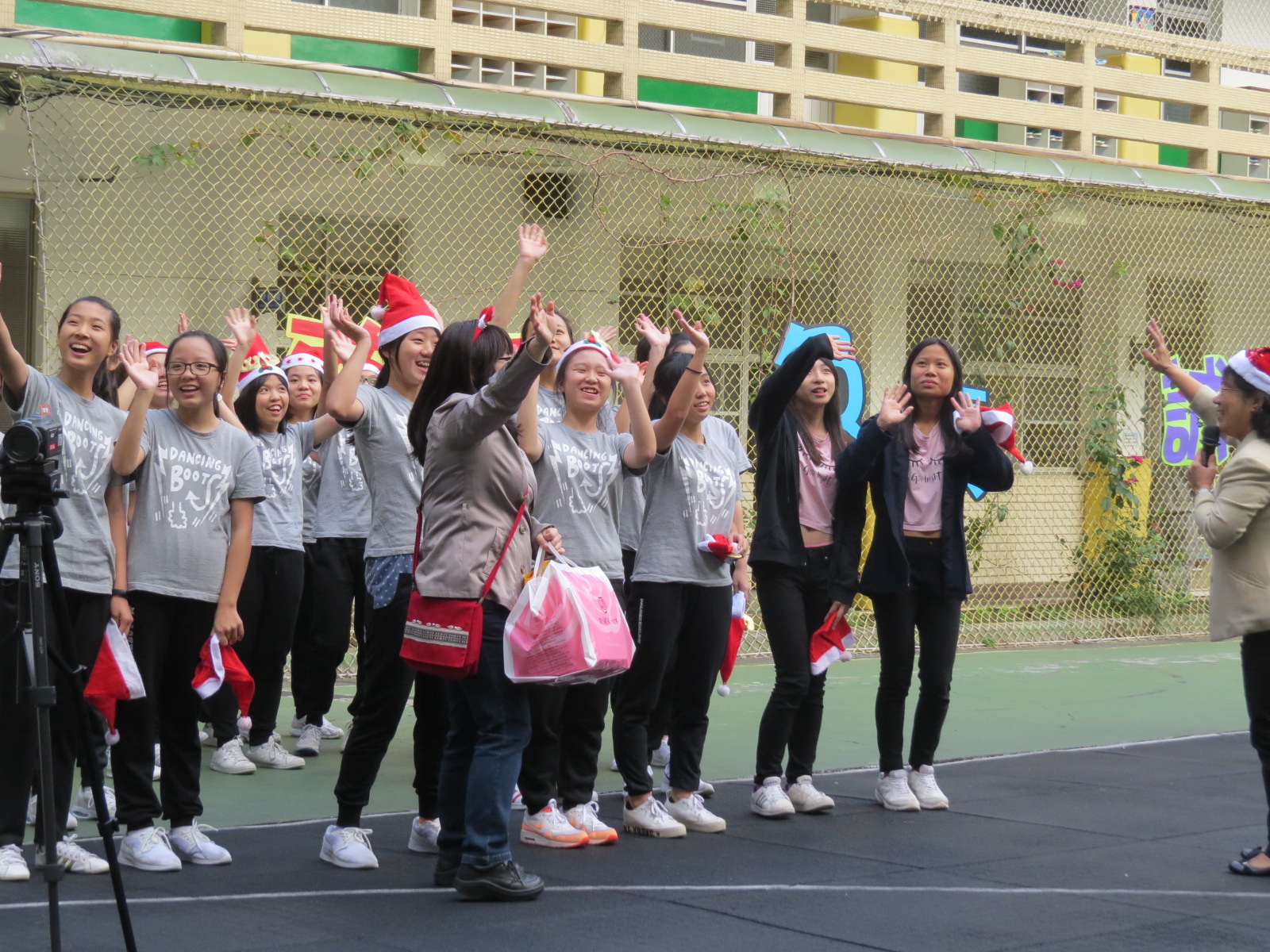